Амир Тимур
Содержание
Тамерлан: разрушитель или созидатель?

 Амир  Тимур как предводитель детских игр.

Восстановление Самарканда.

Восстановление Древнего  шелкового  пути.
Тамерлан: разрушитель или созидатель?
Сфера могущества Амира Тимура простиралась от Монголии до Средиземного моря, интересы – от Атлантики до Тихого океана.
В исторический памяти Тамерлан обрел образ грозный, непонятный, почти сверхъестественный, если не чудовищный

 Армянский средневековый историк Фома Мецопский именует его «предтечей Антихриста»
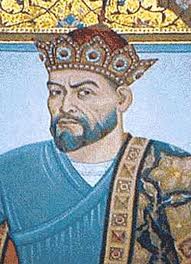 Амир  Тимур как предводитель детских игр
Родился   8 апреля  1336 года в маленьком  восточном  городе Шахрисабзе, близ города Кеш
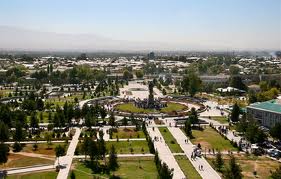 дворец Тимура Ак-Сарай (Белый дворец, 1380-1404 гг
Тимур бек  с детства  любил выигрывать и  никогда  не  принимал проигрыш. 

С годами он становился страшнее и грознее. Начал грабить соседние кишлаки, села, города.
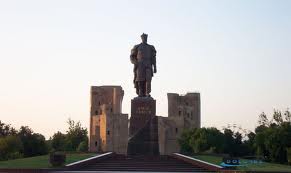 Любимая фраза Амира Тимура:
«Непокорные должны попадаться в собственные сети»
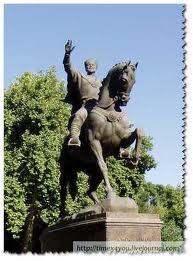 Восстановление Самарканда.
В первой половине  ⅩⅢ века в результате жесткости завоевателей Самарканд превратился в развалины
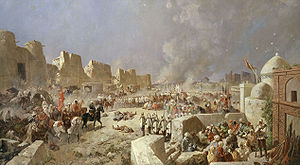 Восстановление Самарканда.
Тимур привлек к строительству своей столицы лучших зодчих  искусных  мастеров и ремесленников со всего мира и со всех странах, объедения их пути к этой благородной цели
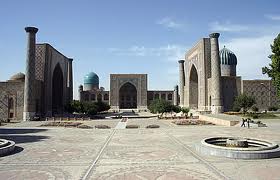 Восстановление Самарканда.
При Амире Тимуре была построена неповторимой красоты мечеть Масжид-Джамен (в настоящее время мечеть Биби-Ханым) 


Возведен мавзолей Шахи Зинда


Построена усыпальница Гур Эмир, где похоронен Амир Тимур, и некоторые члены его семьи
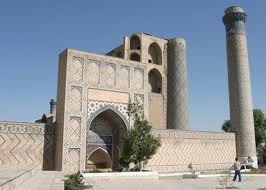 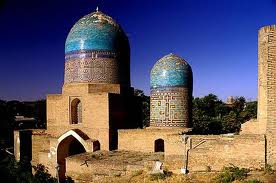 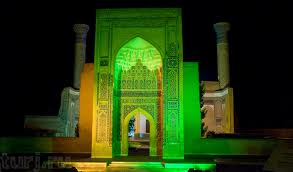 Самарканд, Мавзолей Гур  - Эмир(«могила повелителя» - 1403)
Восстановление Древнего  шелкового  пути
За период своего семилетнего похода (1398-1404 года), когда Амир Тимур  остановился в своей резиденции  Боги – чинор, было понятно, что он восстановил дорогу древнего шелкового пути.
Площадь Амира Темура по праву является центром города, в основании которого возвышается великий предок - Амир Темур, выдающийся политический деятель и полководец средних веков, создавший огромную единую империю, протянувшуюся от Кавказа до Китая и от Сибири до Индии, которая просуществовала 200 лет в XIV-XV вв. Величественная поза всадника и его простертая рука символизирует покровительство, обещание покоя и процветания. Надпись на постаменте на четырех языках гласит: «Сила в справедливости».
Тамерлан есть и останется для всех нас большой загадкой, 
его работоспособность – великой тайной…
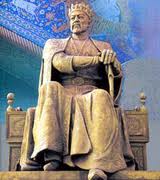 Список используемых сайтов:
1. http://www.rulers.narod.ru – Всемирная история в лицах.2. http://www.ru.wikipedia.org – Свободная энциклопедия для всех.
3. Теги материала: Достопримечательности Ташкента, Парки Ташкента